Tiết 14+15+16
Bài 7: Thang nhiệt độ Celsius
Đo nhiệt độ.
I.Nhiệt độ và nhiệt kế:
1.Nhiệt độ là gì?
I.Nhiệt độ và nhiệt kế:
1.Nhiệt độ là gì?
-Nhiệt độ là số đo độ “nóng”,“lạnh” của 1 vật.
2.Nhiệt kế là gì?
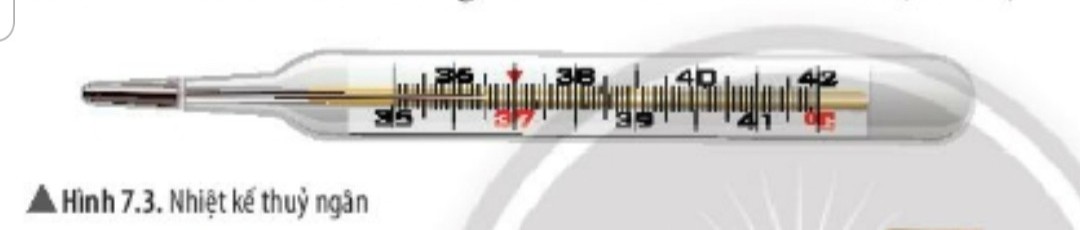 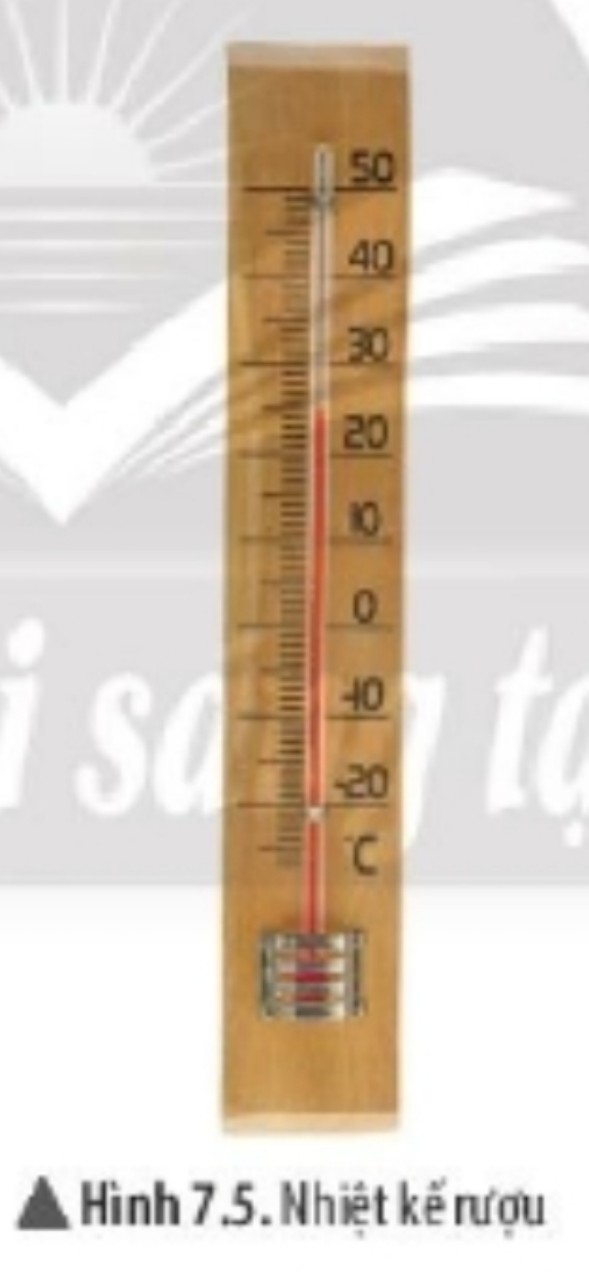 2.Nhiệt kế là gì?
- Nhiệt kế là dụng cụ để đo nhiệt độ.
3.Đơn vị đo nhiệt độ:
4. Tìm hiểu về thang nhiệt độ Celsius:
-Nhiệt độ đông đặc của nước 00C.
  -Nhiệt độ sôi của nước: 1000C.
II.Thực hành đo nhiệt độ:
-Ước lượng nhiệt độ của vật.
-Chọn nhiệt kế phù hợp.
-Hiệu chỉnh nhiệt kế.
-Thực hiện phép đo.
-Đọc và ghi kết quả đo.